Věda a sportMetody pro hodnocení vědy a vědce
Ing. Tomáš Vodička, Ph.D.
Katedra kineziologie D33/339
tvodicka@fsps.muni.cz
1
Výzkumné trendy v kinantropologii
Věda a vědci kolem nás
„Poslední týden jsem zapracovával připomínky recenzentů do mého manuskriptu. Konečně byl recenzenty přijat k publikování. Podařilo se mi ho publikovat v časopisu s impakt faktorem 5,3 a dokonce je v 1. kvartilu. Snad bude citován, což mi určitě konečně zvedne H index na 2“.
2
Zápatí prezentace
Hodnocení vědy
Rostoucí objemem vědecké činnosti – potřeba hodnocení vědy – Scientometie
Vědecké práce jsou recenzovány metodou Peer Review
Vědecké práce jsou publikovány v časopisech. Vědeckým časopisům je dle významnosti – citovanosti prací – přidělován koeficient významnosti Impact Factor
Kvalita časopisů se dále dělí do kvartilů 
Hodnocení kvality vědce H – index – na základě citovanosti
3
Zápatí prezentace
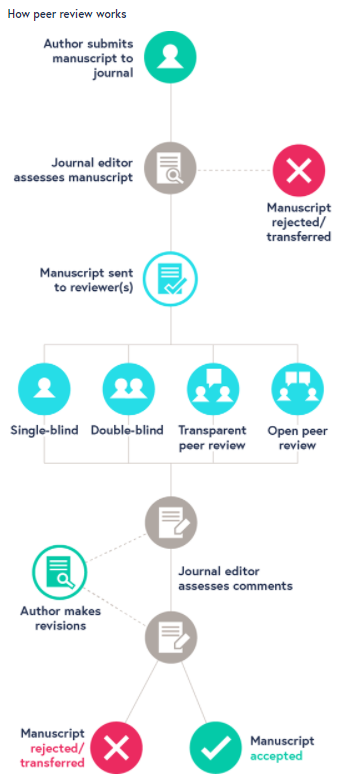 Recenze 
Peer Review
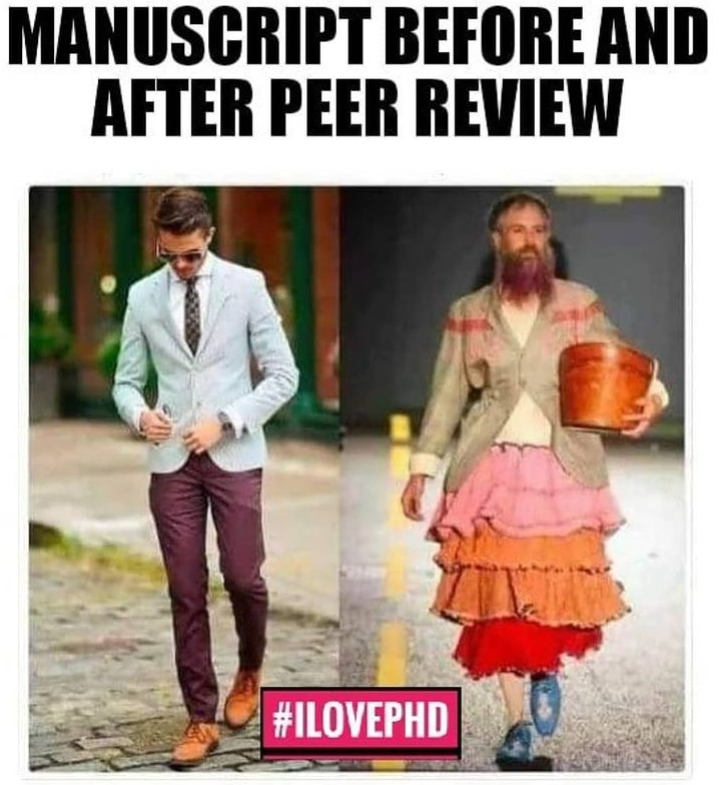 4
Věda a sport
Databáze vědeckých časopisů Scopus
Hodnocení CiteScore
vyjadřuje poměr počtu citací dokumentů přijatých časopisem za rok, které byly publikovány v předchozích třech letech k počtu dokumentů vydaných v databázi Scopus v těchto třech stejných letech.
Obsah této databáze zahrnuje více než 22 000 odborných časopisů z celého světa.
www.scopus.com
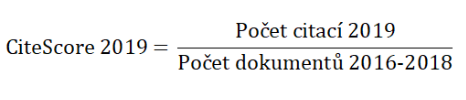 5
Zápatí prezentace
Databáze vědeckých časopisů Web of Science (WoS)
„The Web of Science is the world’s most trusted publisher-independent global citation database.“ 
Obsah této databáze zahrnuje více než 12 000 nejvýznamnějších odborných časopisů z celého světa.
www.webofknowledge.com
6
Zápatí prezentace
Metody hodnocení vědeckých časopisů WoSCelosvětově nejznámější /nejuznávanější citační index
Impact factor

„Odborný časopis, jehož články procházejí před publikováním náročným recenzním řízením, a proto je uznáván odbornou veřejností, o čemž svědčí jeho vysoký impakt faktor, který je mu přiznáván v hodnocení časopisů. To znamená, že na něj, resp. na jeho články odkazují často autoři článků v mnoha jiných uznávaných časopisech.“
Čím vyšší má časopis Impakt faktor, ve kterém autor publikuje článek, tím vyšší obdrží počet bodů v rámci evaluace vědecké a publikační činnosti.
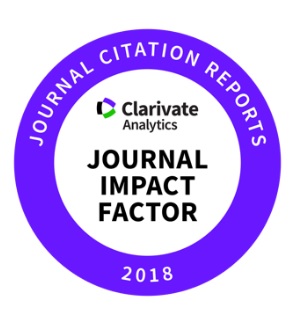 7
Zápatí prezentace
Metody hodnocení vědeckých časopisů WoS
Impakt faktor časopisu (JIF)
Scientometrický ukazatel průměrného počtu citací vědeckého časopisu. Užívání IF představuje ukazatel kvality vědeckých publikací časopisu.

Výpočet – průměrný roční počet citací článků publikovaných v posledních dvou letech v časopisu ku počtu publikací, které v časopisu vyšly
Kvartil(y) dle AIS
Article Influence Score (AIS) je metrika pro časopisy určena k odhadu důležitosti časopisu nehledě na jeho velikost (počet publikovaných článků).

Na základě výše AIS se časopisy dělí do kvalitativních pásem:
decil (10 % „nejlepších“ časopisů v oboru),
I. kvartil (25 % „nejlepších“) – IV. kvartil (25 % nejhorších“).
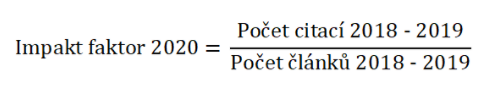 8
Zápatí prezentace
Top 100 Impact Factor Journals, 2016
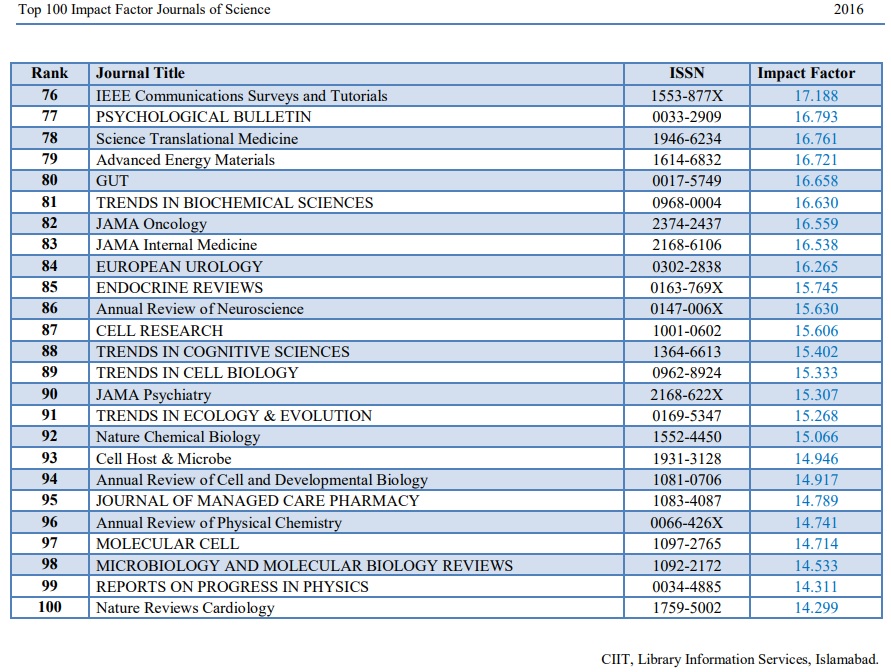 9
Zápatí prezentace
Impact Factor ve Sports Sciences
10
Zápatí prezentace
Metody hodnocení vědce
Hirschův index; H-index
Index citačního ohlasu vědeckých článků publikovaných jedním vědeckým pracovníkem. Hodnotí dopad práce vědce na oblast jeho činnosti.
H-index je udáván číslem h, které je množstvím prací, jež byly nejméně h krát citovány. 
Vědec s h indexem 50 vydal 50 prací, z nichž každá byla nejméně 50 krát citována (Citací bude tedy nejméně 502=2500).
11
Zápatí prezentace
H-index
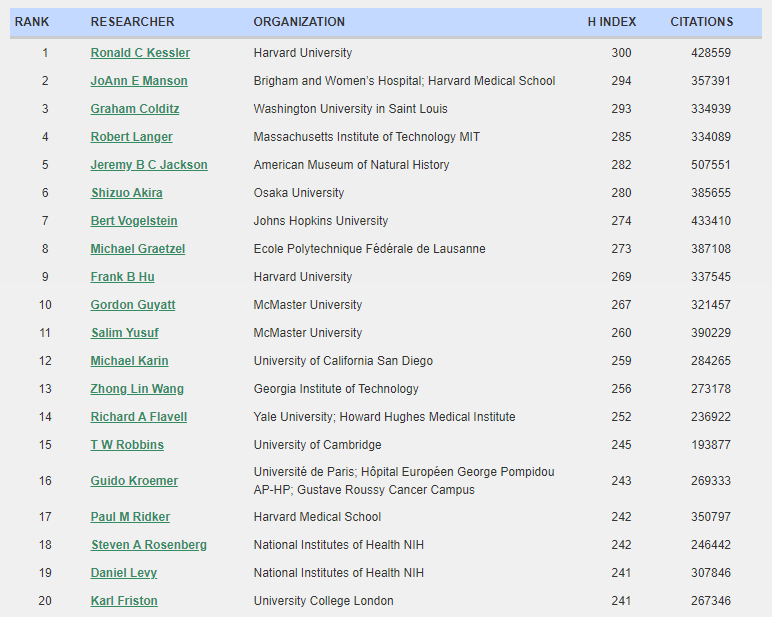 12
Zápatí prezentace
H-index
13
Zápatí prezentace
Hodnocení vědeckých článků a autorů dle WoS
14
Zápatí prezentace
„Černošští profesionální fotbalisté mají vyšší míru nedostatku vitaminu D než bělošští hráči. Dále, profesionální fotbalisté s vyšší hladinou vitaminu D měli větší pravděpodobnost, že získají smluvní pozici v National Football League.Profesionální fotbalisté s nedostatkem vitaminu D mohou být více ohroženi zlomeninami kostí.“
15
Zápatí prezentace
Vědecký článek  dle WoS
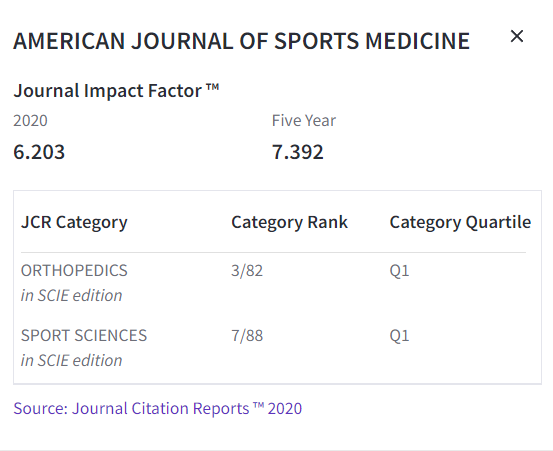 16
Zápatí prezentace
Autor dle WoS
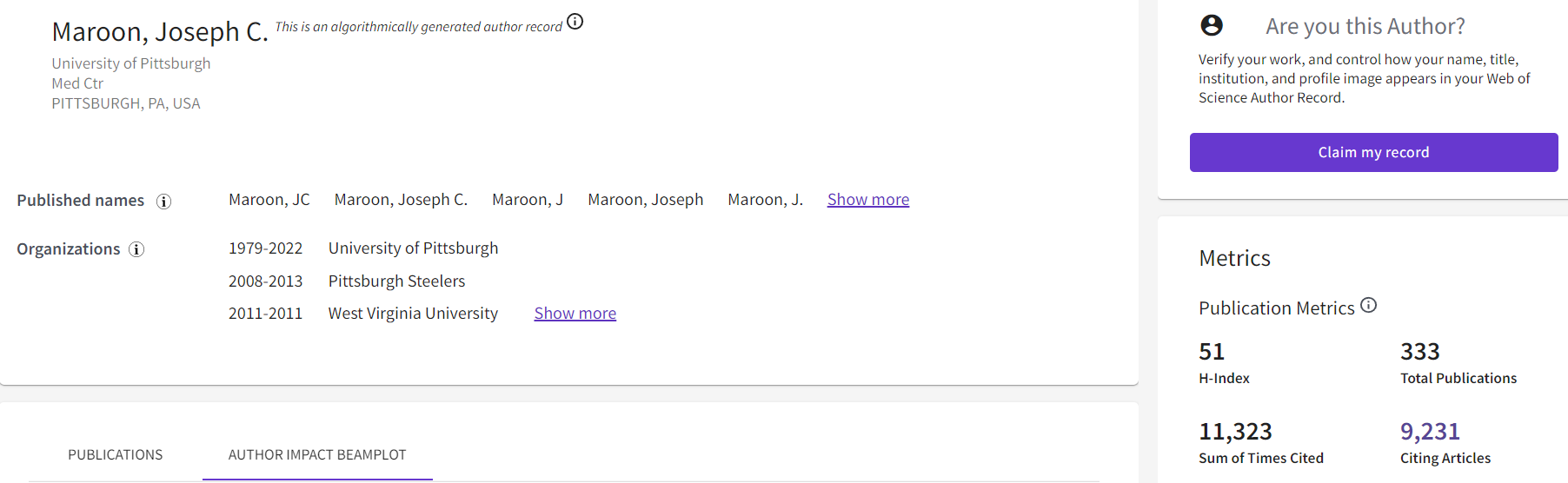 17
Zápatí prezentace
„Pacienti s nízkoenergetickou zlomeninou nohy nebo kotníku byli obzvláště ohroženi nízkou hladinou vitaminu D, zejména pokud kouřili, byli obézní nebo měli jiné zdravotní rizikové faktory. Vzhledem k tomu, že se ukázalo, že suplementace vitaminem D snižuje riziko zlomenin a zlepšuje hojení zlomenin, měla by být sledována hladiny 25-OH vitaminu D a přistoupit k případné suplementaci u pacientů se zlomeninami.“
18
Zápatí prezentace
Impakt faktor časopisu
19
Zápatí prezentace
H – index vědce
20
Zápatí prezentace
„Výsledky kvaziexperimentu ukázaly, že vliv plyometrických cvičení na zlepšení úrovně rychlosti sprintu a rychlosti bruslení hráčů u experimentální skupiny nebyl prokázán.“
21
Zápatí prezentace
22
Zápatí prezentace
„Kombinace plyometrického a silového tréninku po dobu 8 týdnů byla lepší než silový trénink při sprintu na 10 m.“
23
Zápatí prezentace
24
Zápatí prezentace
Děkuji za pozornost
25
Věda a sport
Studia Sportiva
https://journals.muni.cz/studiasportiva
WoS
https://mjl.clarivate.com/home

Scopus
https://www.scopus.com/search/form.uri?display=basic&zone=header&origin=#basic
26
Zápatí prezentace